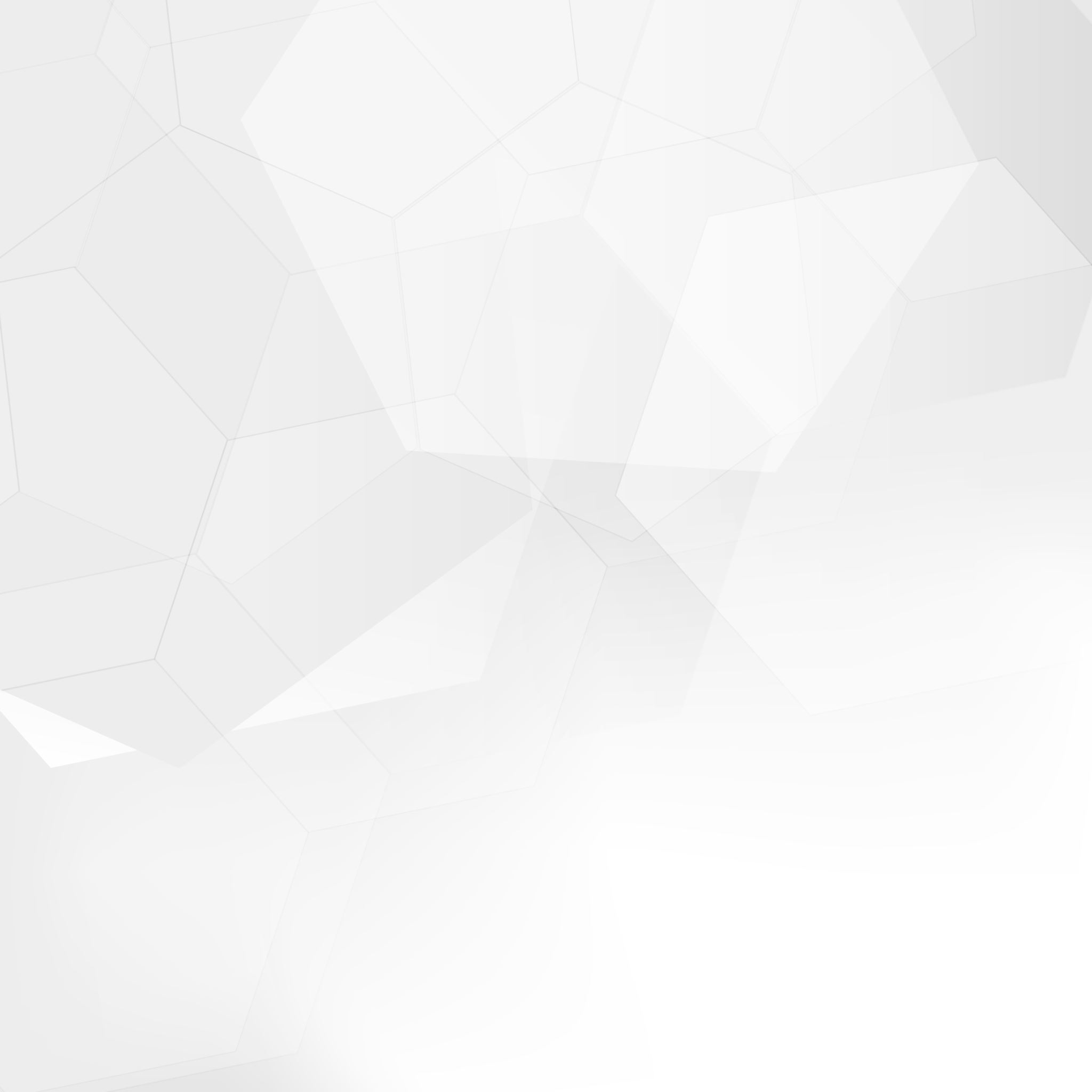 Прототипы комедии А. С. Грибоедова "Горе от ума"
Макарова Милена
«Портреты и только портреты входят в состав комедии и трагедии, в них, однако, есть черты, свойственные многим другим лицам, а иные всему роду человеческому настолько, насколько каждый человек похож на всех своих двуногих собратий. Карикатур ненавижу, в моей картине ни одной не найдешь.»
А. С. Грибоедов
«…В моей комедии 25 глупцов на одного здравомыслящего человека; и этот человек, разумеется, в противоречии с обществом, его окружающим, его никто не понимает, никто простить не хочет, зачем он немножко повыше прочих».
А. С. Грибоедов
Александр Андреевич Чацкий
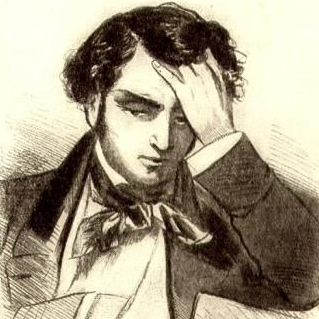 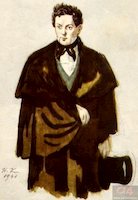 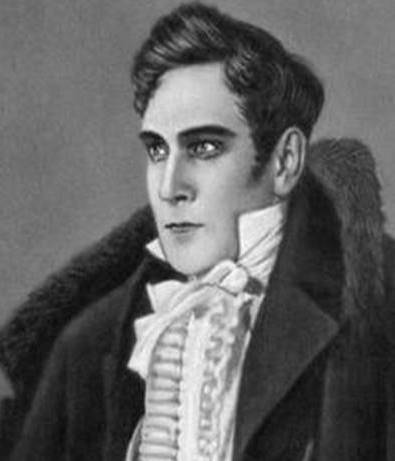 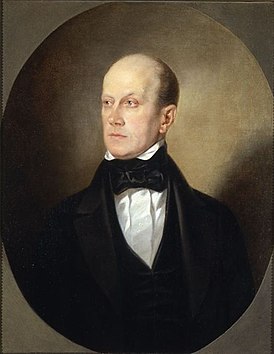 Пётр Яковлевич Чаадаев
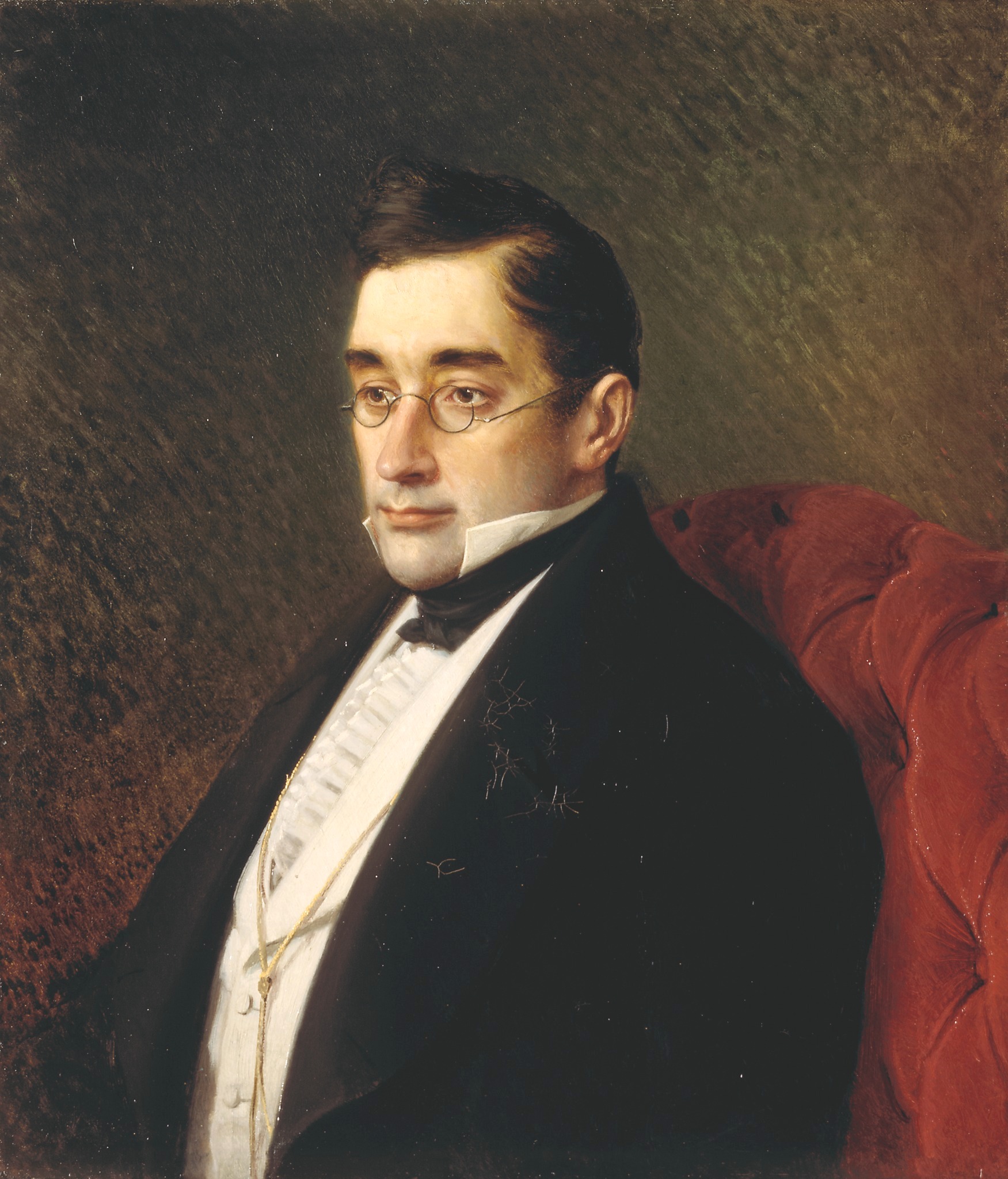 Александр Сергеевич Грибоедов
Павел Афанасьевич Фамусов
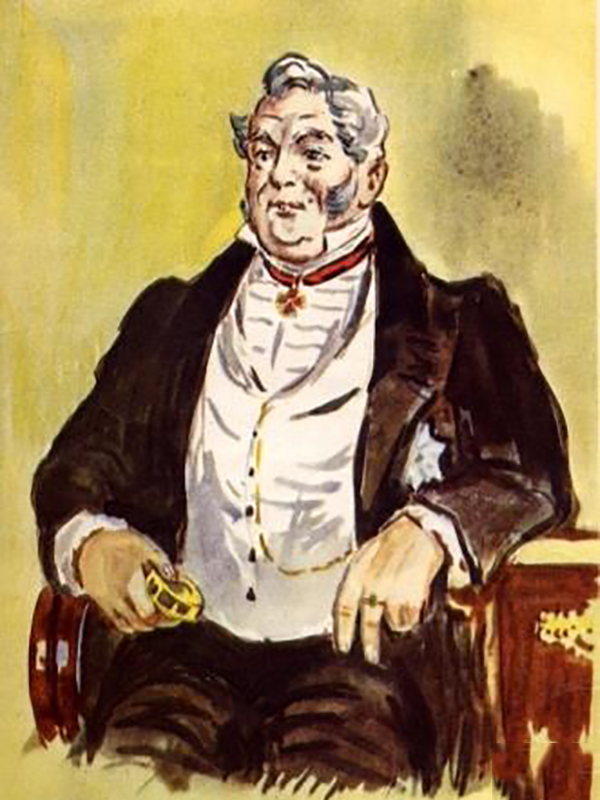 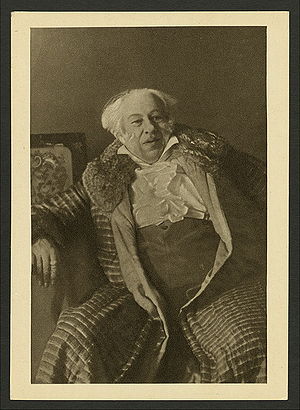 Софья Павловна Фамусова
Алексей Степанович Молчалин
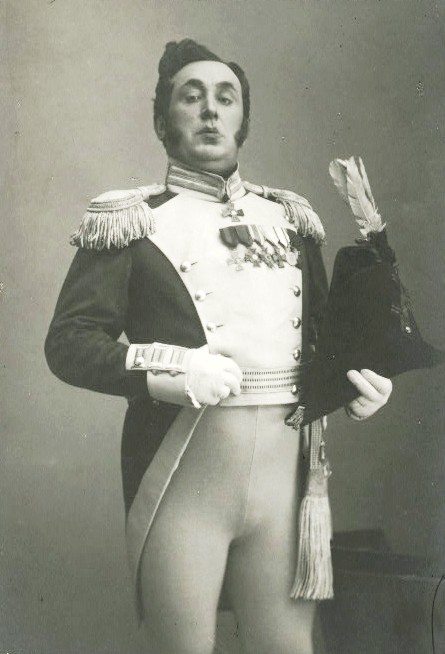 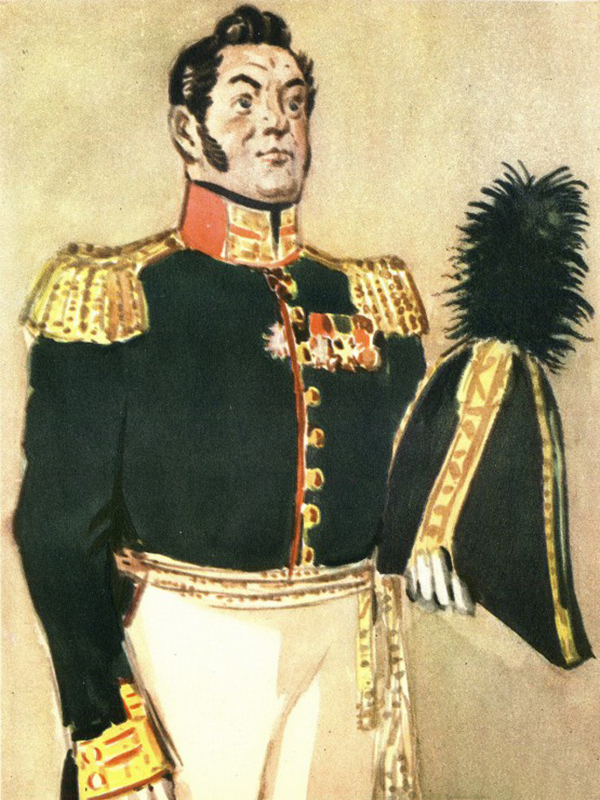 Сергей Сергеевич Скалозуб
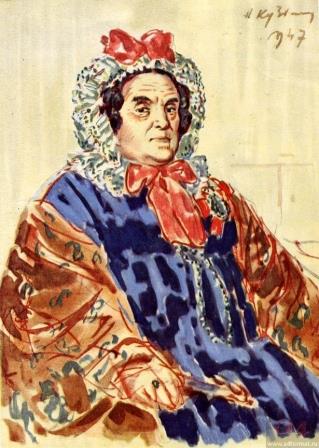 Анфиса Ниловна Хлёстова
Платон Михайлович Горич
Княжны
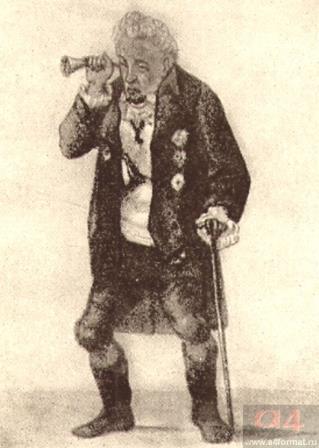 Пётр Ильич Тугоуховский
Репетилов
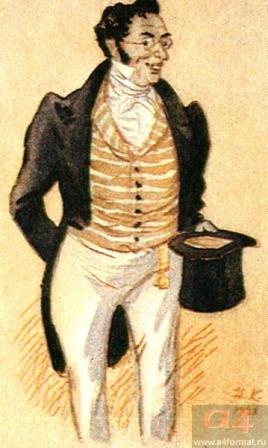 Антон Антонович Загорецкий
Спасибо за внимание